CVJETNICA
Uvod u veliki tjedan
Cvjetnica ili Nedjelja muke Gospodnje je krščanski blagdan , a slavi se nedjelju prije Uskrsa. 
Taj dan, sjećamo se Isusovog ulaska u Jeruzalem dan prije Pashe
Ovaj dan opisan je u sva četiri evanđelja
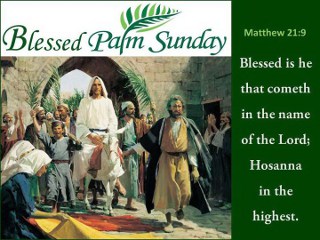 THROW BACK
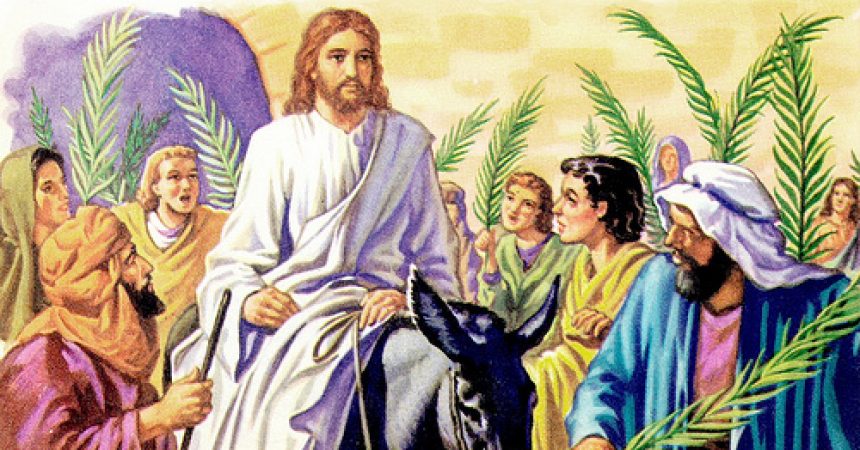 Taj događaj prethodio je dramatičnim i bolnim događajima Velikog tjedna.
Na Cvjetnicu Isus je u Jeruzalem ušao jašući na magarcu a ljudi su ga pozdravljali mašući maslinovim grančicama.
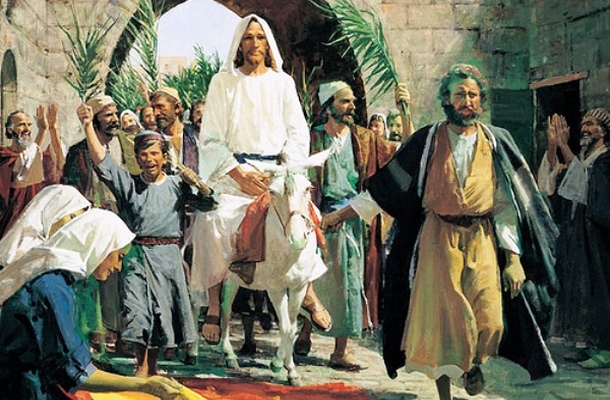 Običaji
Neki se ujutro na nedjelju prije Uskrsa umivaju u cvijeću.

Pravi se buket od macica i nosi se posvetiti u crkvu.

Macica ili maslinova grančica , blagoslivlja se u svim selima.

Nakon mise, ona se čuva u kući kao zaštita od udarca groma .
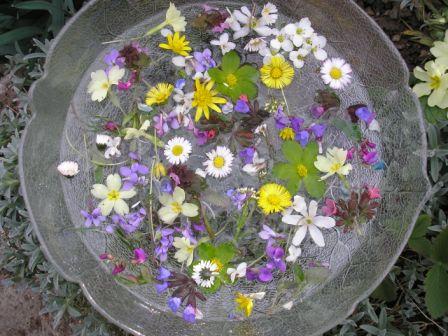 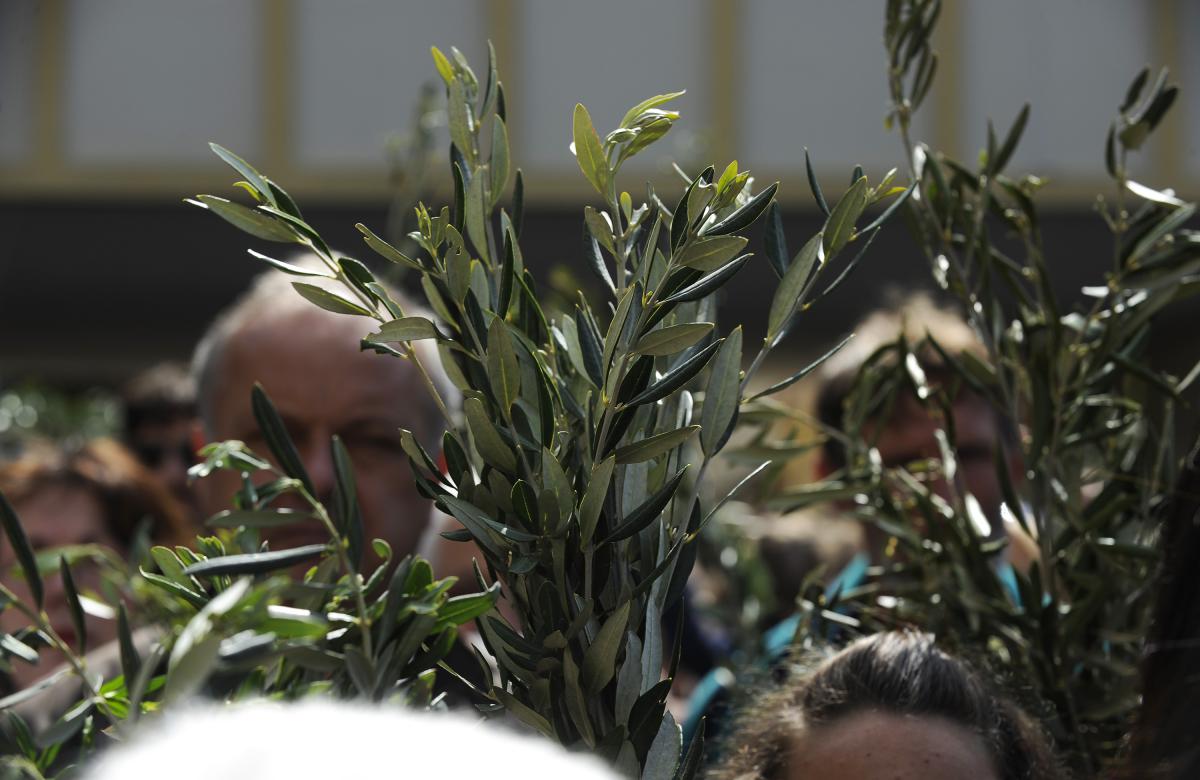 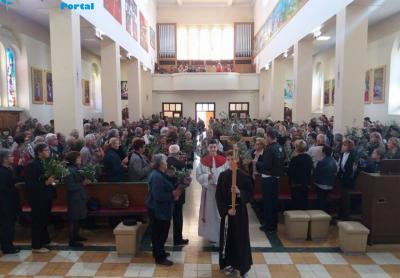 Zadnji dan radosti
Cvjetnicom sve započinje. 

Ona je početak toga tjedna ali, isto tako i zadnji dan radosti do Uskrsa. 
Nedugo nakon ulaska u grad, kreće osuđivanje.
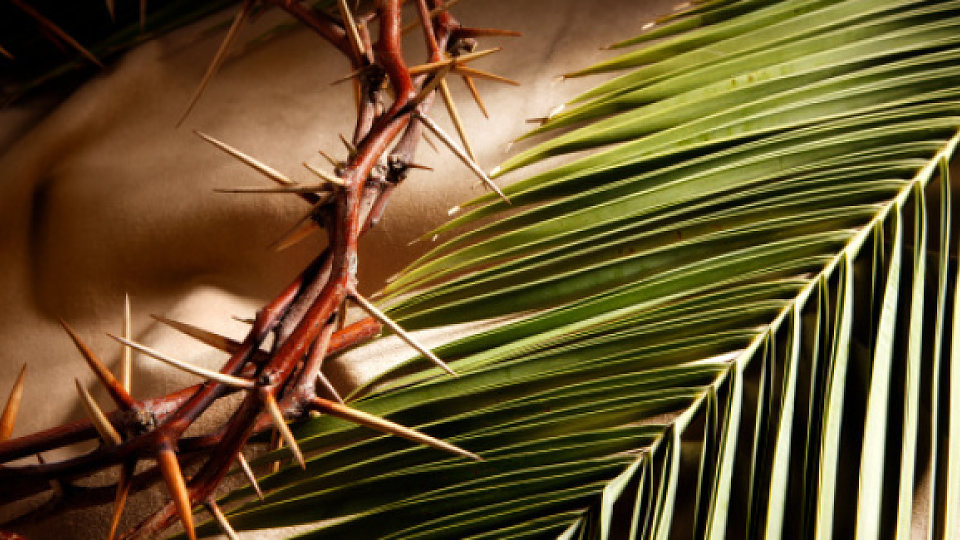 END!
By: Josipa Zdunić, 1.E